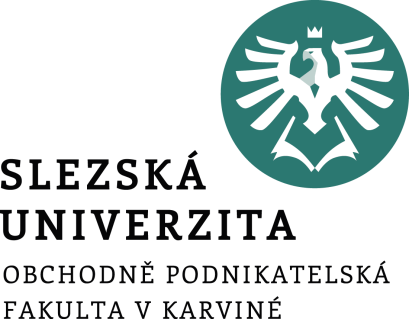 Seminář 08
Ing. et Ing. Michal Halaška, Ph.D.
Salesforce/Pohoda
Příklad č. 1 – řešený
Vytvořte Dashboard pro potenciální příležitosti, který bude prezentovat zdroj vzniku těchto potenciálních příležitostí s využitím koláčového diagramu. Diagram by měl obsahovat celkový počet příležitostí a počty příležitostí podle zdroje vzniku.
1/8
Příklad č. 2 – samostatný
Vytvořte report příležitostí a přidejte jej do právě vytvořeného dashboardu. Report příležitostí by měl obsahovat všechny příležitosti (tedy za celé období). U všech příležitostí by měl být specifikovaný název a vlastník. Dále by měly být organizovány podle statutu příležitosti. Pro zobrazení opět využijte koláčový diagram.
2/8
Příklad č. 3 – samostatný
OLTP and OLAP

https://www.youtube.com/watch?v=-v3PhEtOuxw
3/8
Příklad č. 4 – samostatný
Data Base vs Data Warehouse vs Data Lake

https://www.youtube.com/watch?v=WgIbvkyY4mI
4/8
Příklad č. 5 – samostatný
Decision Support Systems

https://www.youtube.com/watch?v=3dz4idGXHcA
5/8
Příklad č. 6 – řešený
Spuštění systému Pohoda a seznámení se s prostředím a funkcionalitami systému.
6/8
Příklad č. 7 – řešený
V rámci počátečního nastavení přidejte valutovou pokladnu v dolarech, změňte valutovou pokladnu na valutovou pokladnu v eurech. Přidejte bankovní účet u české spořitelny.
7/8
Příklad č. 8 – samostatný
Specifikujte kroky fakturačního procesu a doklady, které jsou v tomto procesu využívány. Uvažujte ideální scénář.
8/8